Lecture 5 : Classification (2)
楊立偉教授
台灣科大資管系
wyang@ntu.edu.tw

本投影片修改自Introduction to Information Retrieval一書之投影片 Ch 15
1
Support Vector Machine (SVM)
2
Support Vector Machine (1)
A kind of large-margin classifier
From Intensive machine-learning research in the last two decades to improve classifier effectiveness
Vector space based machine-learning method aiming to find a decision boundary between two classes that is maximally far from any point in the training data 
possibly discounting some points as outliers or noise
3
Support Vector Machine (2)
2-class training data
decision boundary 
    → linear separator
criterion: being maximally far away from any data point
	 → determines classifier margin
linear separator position defined by support vectors
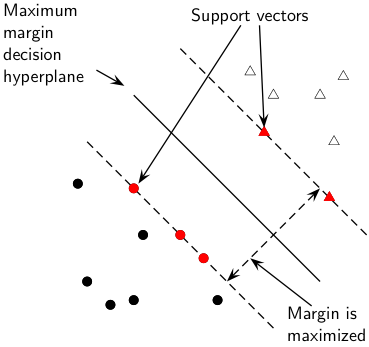 4
4
Why maximize the margin?
Points near decision surface
→ uncertain classification decisions

A classifier with a large
margin makes certainty
classification decisions.
- to reduce errors in measurement
  or doc. variation
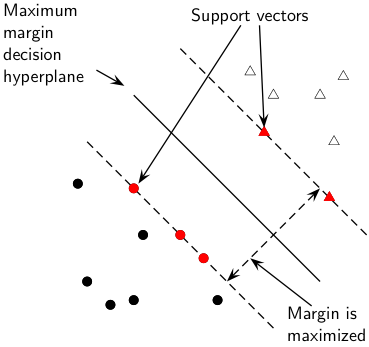 5
5
Linear programming
求出多項式的係數
即可決定該平面
Find a,b,c, such that
ax + by  c for red points
ax + by  c for green points.
6
Which Hyperplane?
可能有多組解
但是要挑哪個超平面
In general, lots of possible
solutions for a,b,c.
7
Which Hyperplane?
Lots of possible solutions for a,b,c.
Some methods find a separating hyperplane, but not the optimal one, while the other methods find an optimal separating hyperplane
Which points should influence optimality?
All points 用全部的點去求最佳解
Linear regression
Only “difficult points” close to decision boundary 只用邊界附近的困難點
Support vector machines (SVM)
8
Which Hyperplane?
If you have to place a fat separator between classes, you have less choices, and so the capacity of the model has been decreased
9
Formalize an SVM with algebra
Hyperplane : an n-dimensional generalization of a plane
Decision hyperplane :
given a normal vector w (weight vector) which is perpendicular to the hyperplane
all points x on the hyperplane satisfy
any point in two training set will individually satisfy
wT x + b = 0
wT x + b = +1
wT x + b = -1
10
ρ
Geometric Margin
Distance from example to the separator is 
Examples closest to the hyperplane are support vectors.
Margin ρ of the separator is the width of separation between support vectors of classes.
x
r
x'
11
[Speaker Notes: Looking for distance r. Dotted line x’-x is perpendicular to decision boundary so parallel to w. Unit vector is w/|w|, so this one is rw/|w|.
x’ = x – rw/|w|. X’ satisfies wx+b = 0.
So wT(x –rw/|w|) = 0
Recall that |w| = sqrt(wTw). So, solving for r gives:
r = y(wTx + b)/|w|]
Linear Support Vector Machine
wTxa + b = 1
ρ
Hyperplane 
       wT x + b = 0

This implies:
       wT(xa–xb) = 2
 	ρ = ||xa–xb|| = 2/||w||
wTxb + b = -1
wT x + b = 0
12
Soft Margin Classification
If the training set is not linearly separable, slack variables ξi can be added to allow misclassification of difficult or noisy examples.
Make it allow some errors.
ξi
ξj
13
Implementation of SVMs
Reference
支持向量機教學文件（中文版）
	http://www.cmlab.csie.ntu.edu.tw/~cyy/learning/tutorials/SVM1.pdf
Support Vector Machines  簡介
	http://www.cmlab.csie.ntu.edu.tw/~cyy/learning/tutorials/SVM2.pdf
Support Vector Machine 簡介
	http://www.cmlab.csie.ntu.edu.tw/~cyy/learning/tutorials/SVM3.pdf
14
Classification with SVMs
Given a new point
	score its projection onto the hyperplane:
compute score: wx + b
set confidence threshold t.
計算離哪邊較近，並給予門檻值
Score > t: yes
Score < -t: no
Else: don’t know
7
5
3
15
SVM : discussion
16
Multiclass SVMs
SVMs: inherently two-class classifiers.
Most common technique in practice: build |C| one-versus-rest classifiers (commonly referred to as “one-versus-all” or OVA classification), and choose the class which classifies the test data with greatest margin
Another strategy: build a set of one-versus-one classifiers, and choose the class that is selected by the most classifiers.
this involves building |C|(|C| − 1)/2 classifiers
use binary decision tree or majority votes.
17
17
x
0
x
0
Non-linear SVMs
Datasets that are linearly separable (with some noise) work out great:



But what are we going to do if the dataset is just too hard?  分不開怎麼辦


How about … mapping data to a higher-dimensional space: 
	想辦法映射到不同空間
x2
18
x
0
Non-linear SVMs:  Feature spaces
General idea:   the original feature space can always be mapped to some higher-dimensional feature space where the training set is separable:
Φ:  x → φ(x)
19
SVM is good for Text Classification
Documents are zero along almost all axes
Most document pairs are very far apart (i.e., not strictly orthogonal, but only share very common words and a few scattered others) 
	其實文件很多軸上的值是 0 ; 
	在空間軸上離很開

Virtually all document sets are separable, for most any classification. This is why linear classifiers are quite successful in this domain
	文件混在一起的情況不多，
	所以用Linear分類器, 在文件分類上很適合
20
Issues in Text Classification
21
(1) What kind of classifier to use
Document Classification is useful for many commercial applications
What kind of classifier to use ?
How much training data do you have?
	需要準備多少訓練資料
None
Very little
Quite a lot
A huge amount and its growing
22
If you have no labeled training data
Try hand-written rules solution 人工規則
If (Baseball OR Basketball) then categorize as Sport
In practice, rules get a lot bigger than this 通常規則很多
With careful crafting (human tuning on development data) performance is high: 但是效果很好
Amount of work required is huge 但仍大量人工檢查與維護
23
If you have fairly little data ?
Naïve Bayes should do well in such circumstances (Ng and Jordan 2002 NIPS) 適合訓練用文件只有很少的時候
The practical answer is to get more labeled data as soon as you can
How to let people be willing to label data for you ? 
	可思考如何運用網路上的資料
	Ex. 信件分類、書籤、Social Tagging
24
If you have a huge amount of data ?
Great in theory for doing accurate classification
But expensive methods like SVMs (train time) or kNN (test time) are quite impractical
	運算量大的演算法不合用
Try Naïve Bayes again.
25
(2) Large and difficult categories
Easy for small number of well-separated categories
Accurate classification over large sets of closely related classes is inherently difficult.
Ex. Web directories (e.g. the Yahoo! Directory consists of over 200,000 categories or the Open Directory Project)
Ex. library classification schemes (Library of Congress)
Classifier combination is a useful technique
Voting of multiple classifiers
Use a hybrid automatic/manual solution
26
(3) Other techniques
Try differentially weighting contributions from different document zones:
Upweighting title words helps  (Cohen & Singer 1996) 提高標題權重
Upweighting the first sentence of each paragraph helps (Murata, 1999) 提高每段的第一句權重
Upweighting sentences that contain title words helps (Ko et al, 2002) 提高包含標題之句子的權重
Summarization as feature selection for text categorization (Kolcz, Prabakarmurthi, and Kolita, CIKM 2001) 先做自動摘要
27
(4) Problem of Concept drift
Categories change over time 類別是會隨時間變的
Example: “president of the united states”
1999: clinton is great feature
2002: clinton is bad feature 已經不是總統了
One measure of a text classification system is how well it protects against concept drift.
多久需要檢視訓練資料，並重新訓練？
28
Dumais et al. 1998 : Reuters - Accuracy
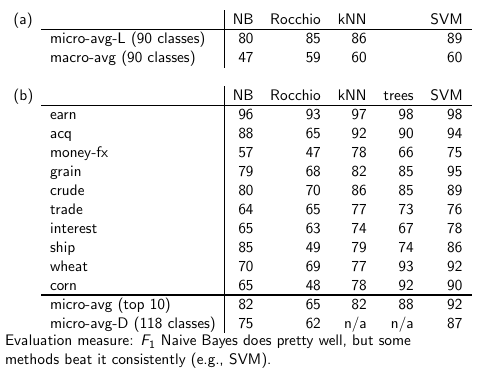 29
29
Results for Kernels (Joachims 1998)
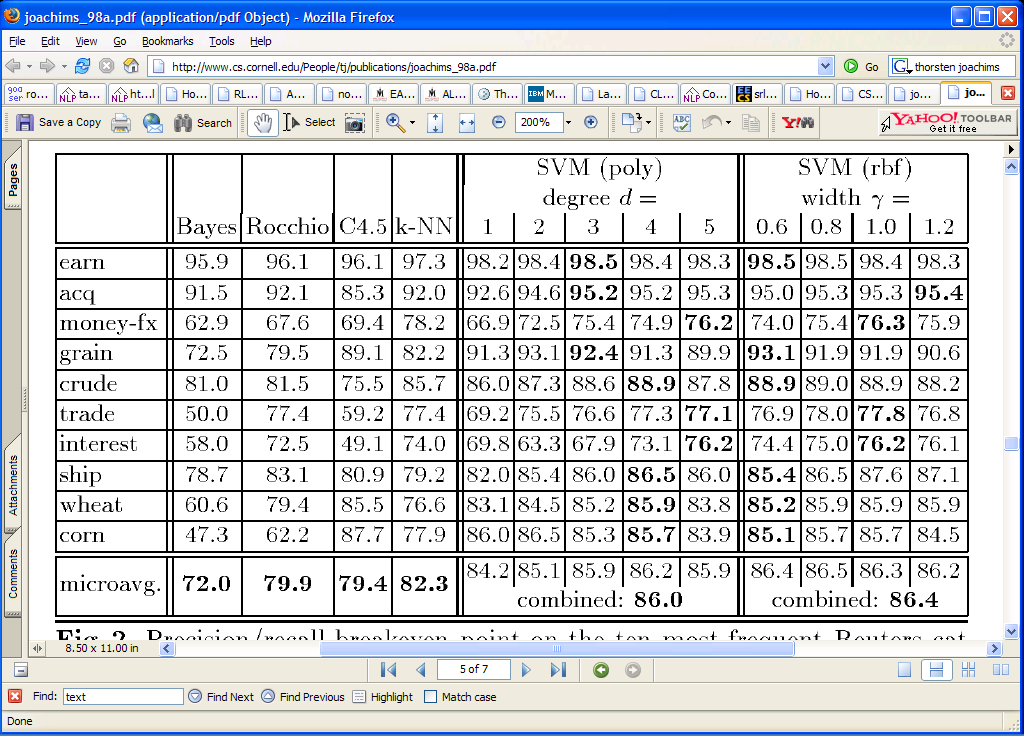 30
[Speaker Notes: NB should be over 80!!]
Yang & Liu: SVM vs. Other Methods
31
Text Classification : conclusion
Choose a approach
Do no classification 不分類
Do it all manually 人工分類
Do it all with an automatic classifier 全自動分類
Mistakes have a cost 要挑出錯也要成本
Do it with a combination of automatic classification and manual review of uncertain/difficult/“new” cases
Commonly the last method is most cost efficient and is adopted
32
SVM Resources
SVM Light, Cornell University
http://svmlight.joachims.org/
libSVM, National Taiwan University
http://www.csie.ntu.edu.tw/~cjlin/libsvm/
Reference
http://www.cmlab.csie.ntu.edu.tw/~cyy/learning/tutorials/libsvm.pdf
http://ntu.csie.org/~piaip/svm/svm_tutorial.html
33